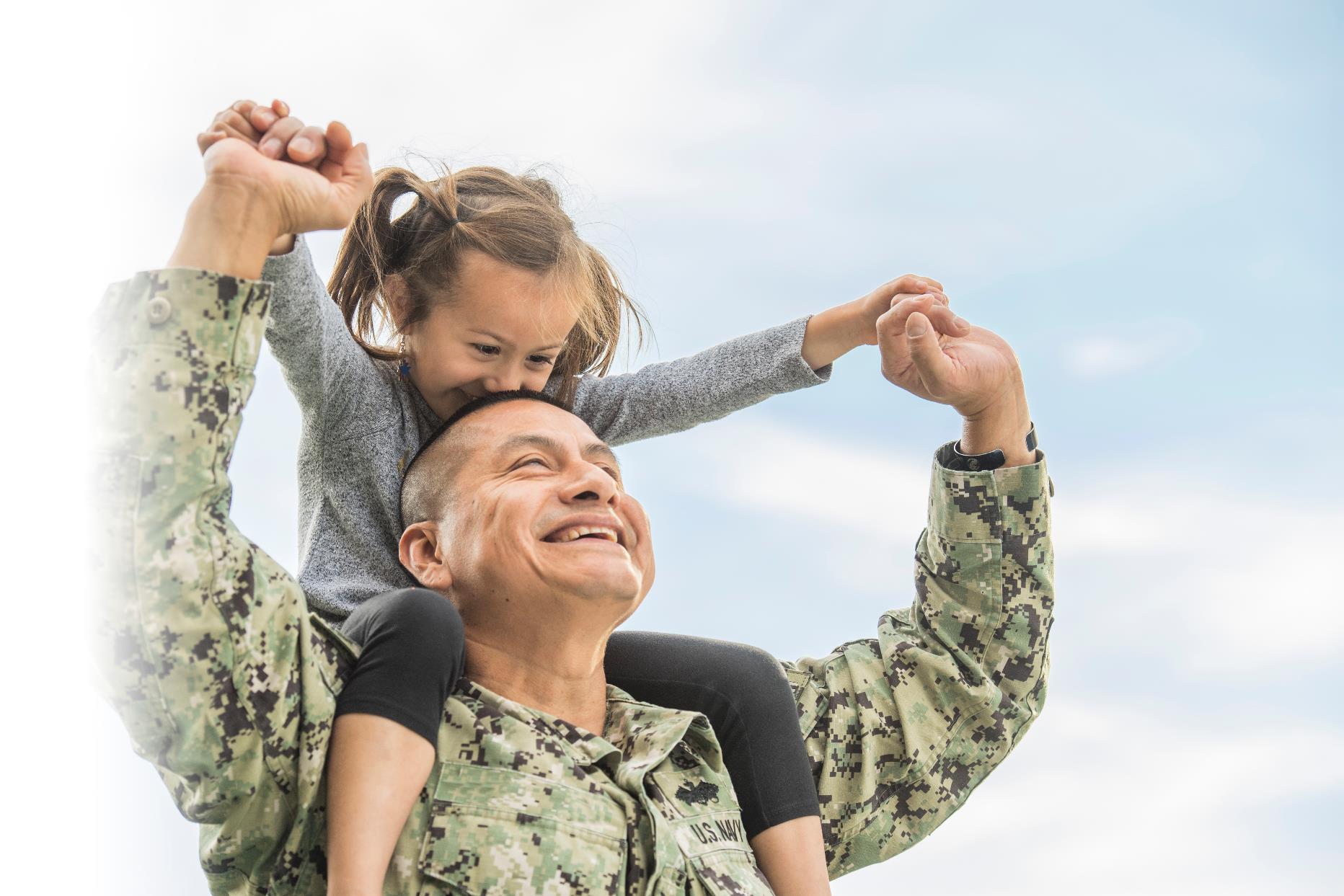 Military Spouse Economic Empowerment Employment Zone
Tips for Creating a Standout Resume
Presenters:
Carolyn Moe, Talent Community Manager, LHI
Erin Lange, Business Analyst II, LHI
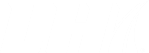 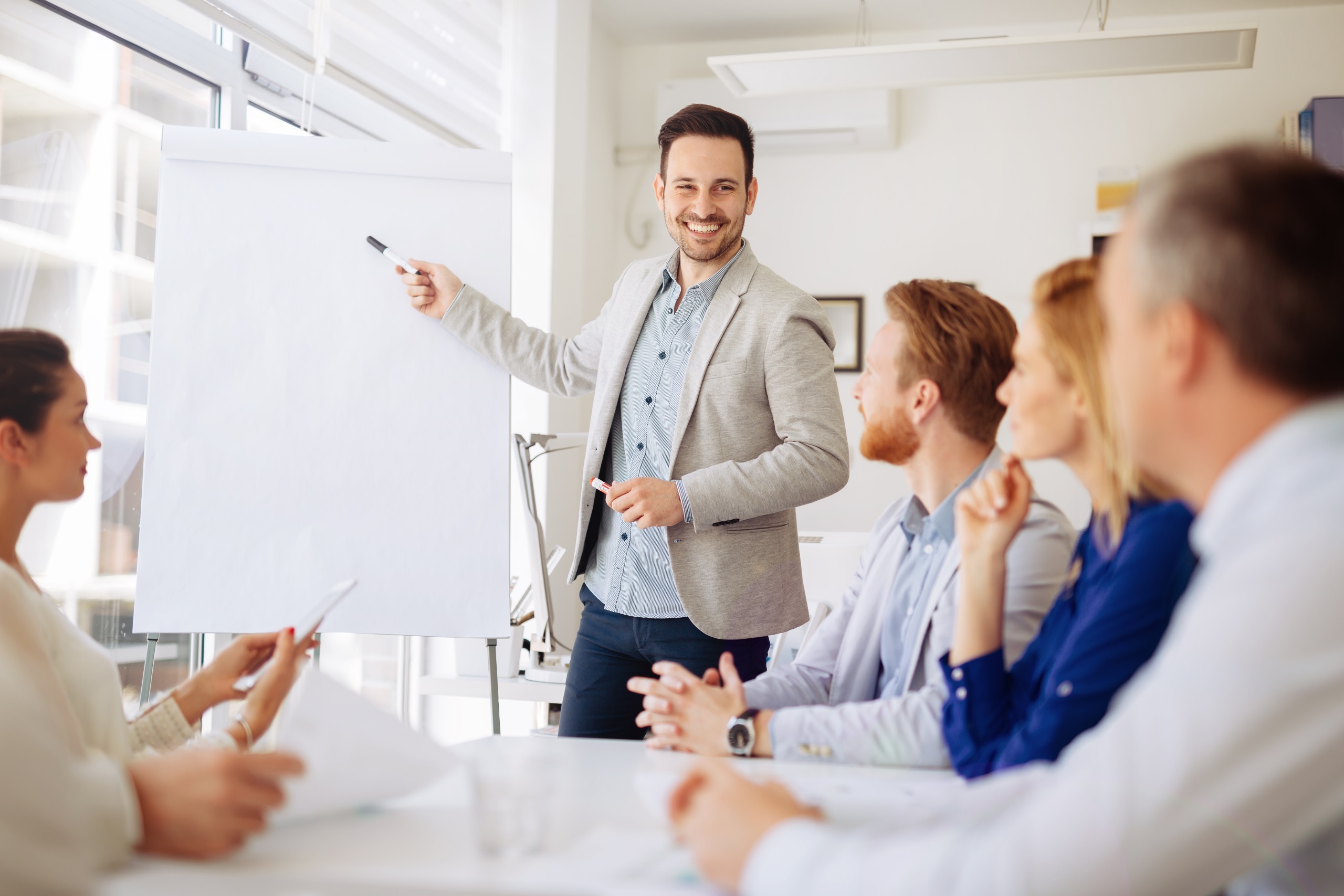 Agenda
Introductions
Transferable Skills, Resume and Cover Letter
Fill In The Gaps and Extra Tips
Transferable Skills, Resume and Cover Letter
Always match the requirements
Have a ‘Related Skills’ section
Always customize your cover letter
Include strong accomplishment statements
Examples:
If a requirement is customer service experience: “More than three years of experience in retail customer service at Kohl’s and volunteering for the Wisconsin National Guard Family Program as a Sponsorship Chairperson.”
If a requirement is leadership experience: “More than two years of leadership experience as a Sponsorship Chairperson (National Guard), serving as the main point of contact and managing more than 30 soldiers’ daily living needs and challenges. Solely resolved over 95% of issues.”
[Speaker Notes: -Always match the requirements from the job description with an example of your work.. Sometimes recruiter's get 30-100 applications and resumes, and if they cant see that your skills match the requirements, you wont even get an interview with the hiring leader. For example if one of the requirements is “ customer service experience”  put something like “ over 3 years of experience in customer service in retail at Kohls, and volunteering for WISCONSIN NATIONAL GUARD FAMILY PROGRAM.”

-Have a related skills section at the top of your resume. Again, you want to make it clear and easy to identify for the recruiter and hiring leader. Having this at the top, and changing it for EVERY job application is crucial. 

-Always cater your cover letter- this is where you can shine a little personality for example, if you know a company is passionate about community involvement like LHI, put a sentence like, “I understand that one of the corner stones of Lhi is giving back to the community. This resonates with me because I volunteer for Big Brothers Big Sisters and the La Crosse Autism Foundation monthly, and I strongly believe in giving back.”  This will show culture fit.  Also the cover letter is a place to explain gaps for example “ my spouse was deployed from July 2017- January 2019, and during this time, I was a single parent and also volunteered as a SPONSORSHIP CHAIRPERSON for the Wi National Guard. 

-Related skills activity (handouts)- I am going to hand out some real career openings at Lhi and our parent company via United Health group-   I would like you and a partner to come up with 4-5 bullets for a related skills section.  Take the “volunteer roles” and pull out experience that matches the requirement with an example.  Feel free to use the volunteer forms and your own personal experience.]
Fill In The Gaps and Extra Tips
Volunteer/community involvement
Continuing education

Always remember:
Take a six-second glance 
Does it add value?
Highlight a skill 
Show an accomplishment
[Speaker Notes: Short term long term commitments, cont to work with volunteer organizations/ do events to speak to them
Go to he volunteer events that the unit host to interact and network, and you can speak to communicating/ collaborating
License – maintain it, and also do cont ed such as LinkedIn learning for training certificates, and other credible learning sites (linda.com, Cornell University)]
Thank You
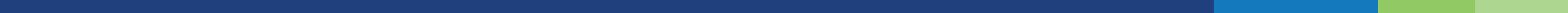